Computer ProgrammingChapter 1: Introduction
by
Mohd Jamil Mohamed MokhtarudinFaculty of Mechanical Engineeringmohdjamil@ump.edu.my
Chapter Description
Aims
To understand the purpose of programming
To understand the basic structure of C programming

Expected Outcomes
Gain understanding of the purpose of programming 
Know the structure of C programming
What is programming?
Autopilot in aeroplane
Automatic washing machine
Math problem
Programming
I can do all that with my program!
I am actually dumb without programming.
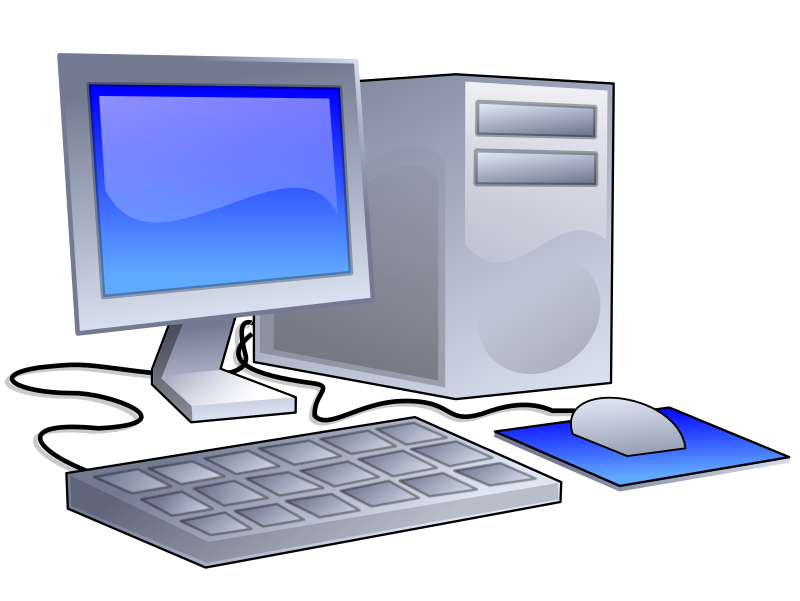 Programming
A computer without a program is just a piece of trash!
Programing Language
A program tells computer what to do.
We have to write program for computer before the computer can do the tasks we want.
There are many types of programming language (eg: C, C++, FORTRAN, PHYTON, JAVA etc).
We are going to learn C programming language.
Example of C Program
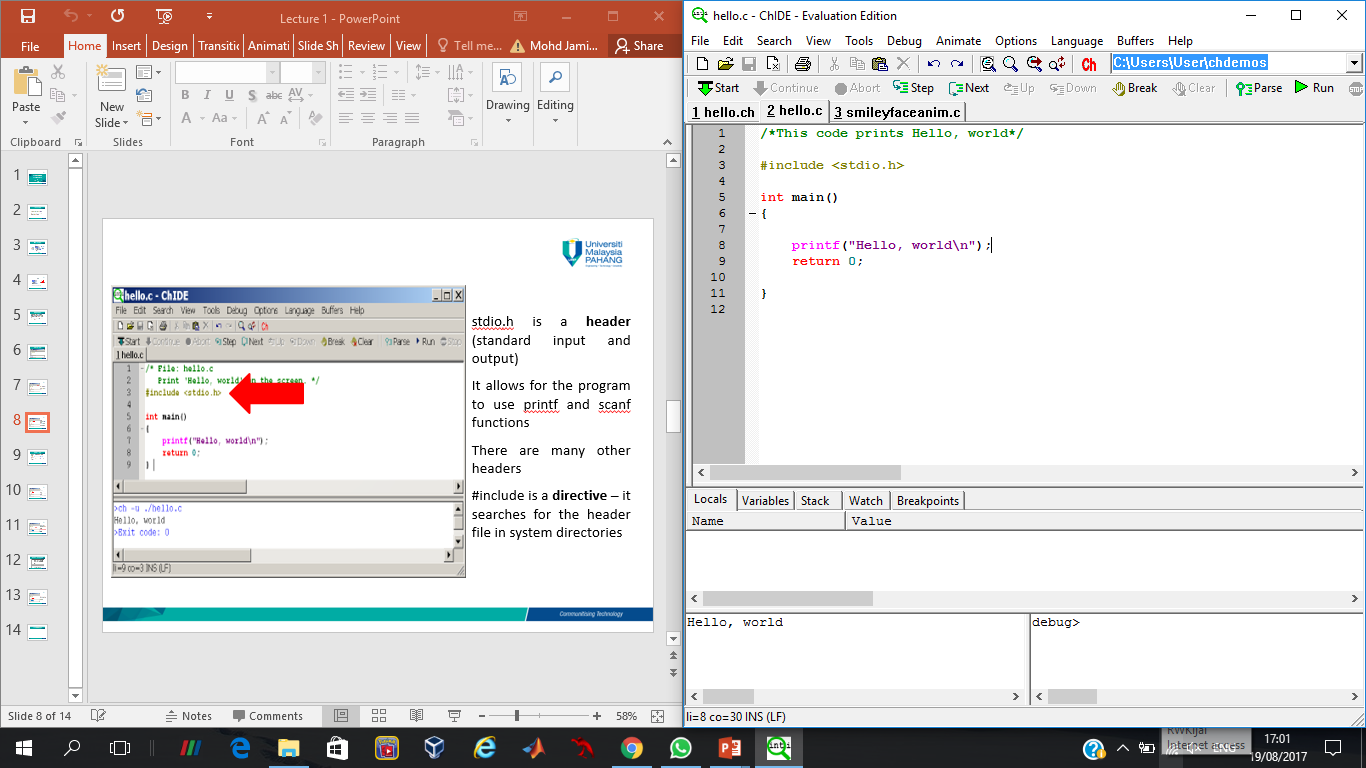 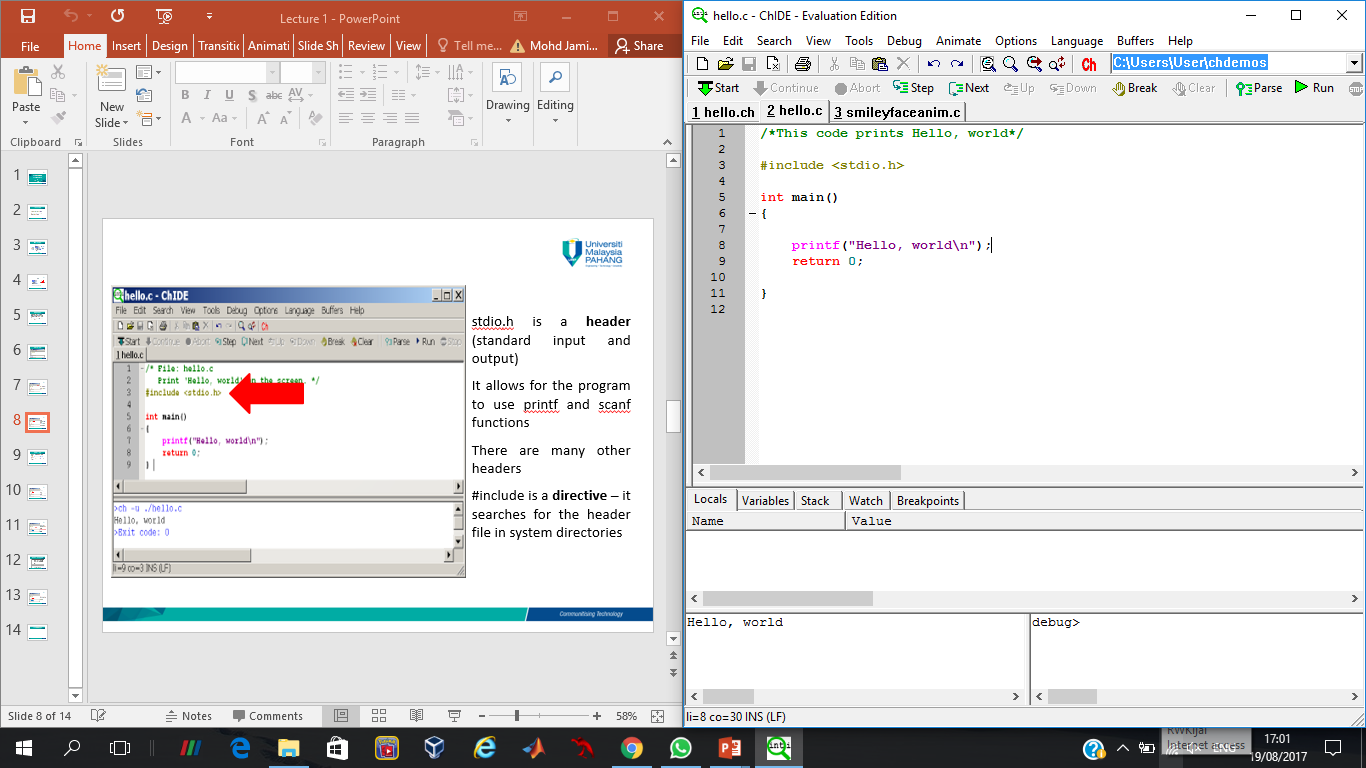 Comments
Text surrounded by /* and */ is ignored by computer
Used when you want to describe something in your program
stdio.h is a header (standard input and output)
It allows for the program to use printf and scanf functions
There are many other headers
#include is a directive – it searches for the header file in system directories
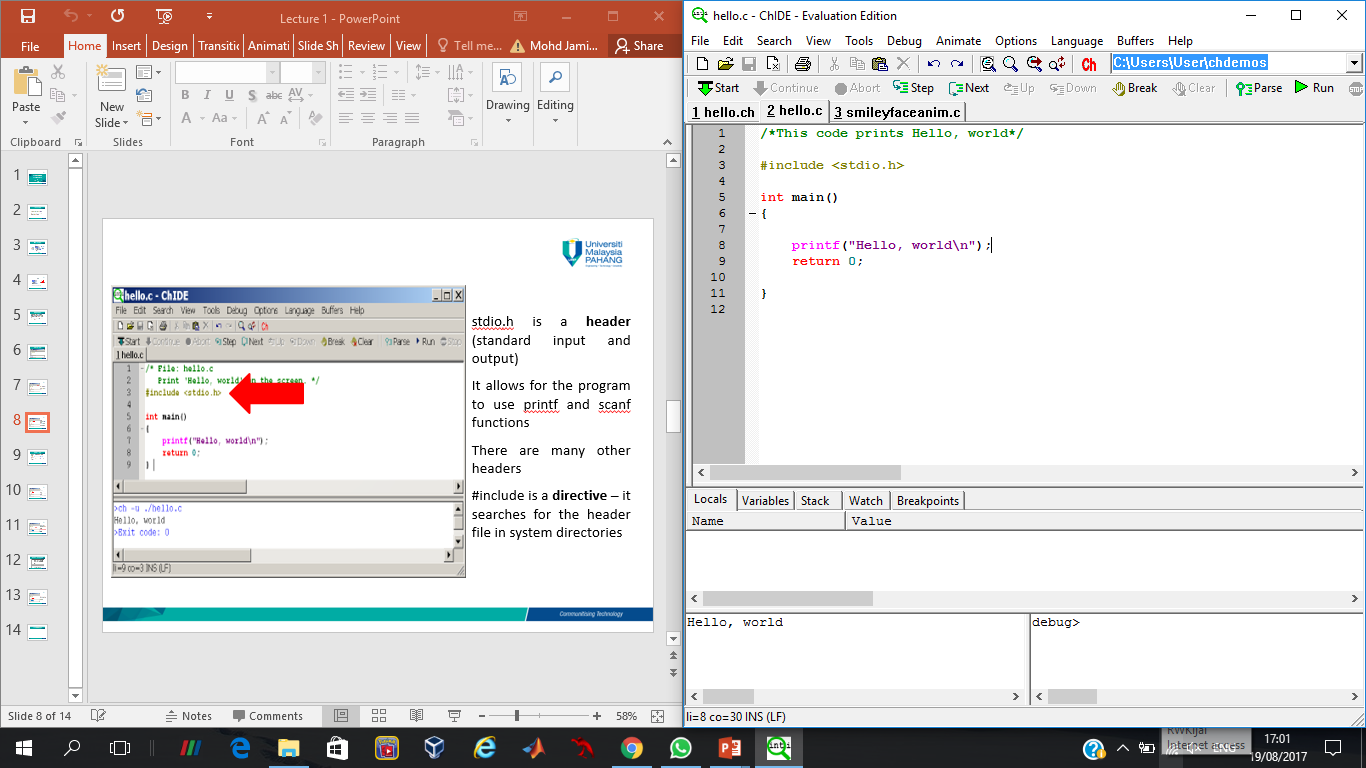 Examples of Header
complex.h – programming with complex numbers
math.h – using of common mathematical functions
string.h – contains functions to handle string type data
int main(){ }
This is a mandatory function in C
int – means the return type of the function is integer
main() – it is where the program compiler starts running
No C program without main()
Your code is mostly put inside { }
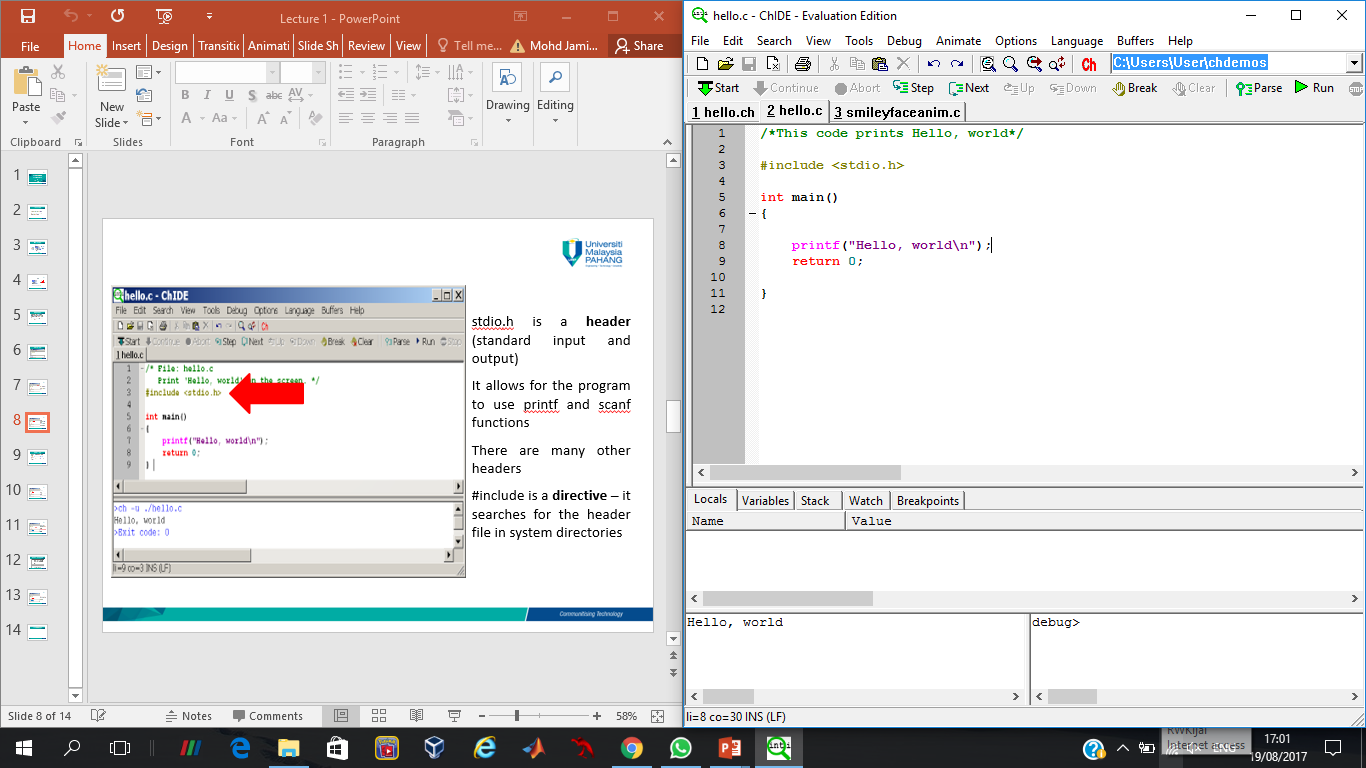 printf(“Hello, world\n”);
Instructs the computer to display Hello, world
The entire line is called a statement
All statement must end with a semicolon (;)
\n – is called escape character
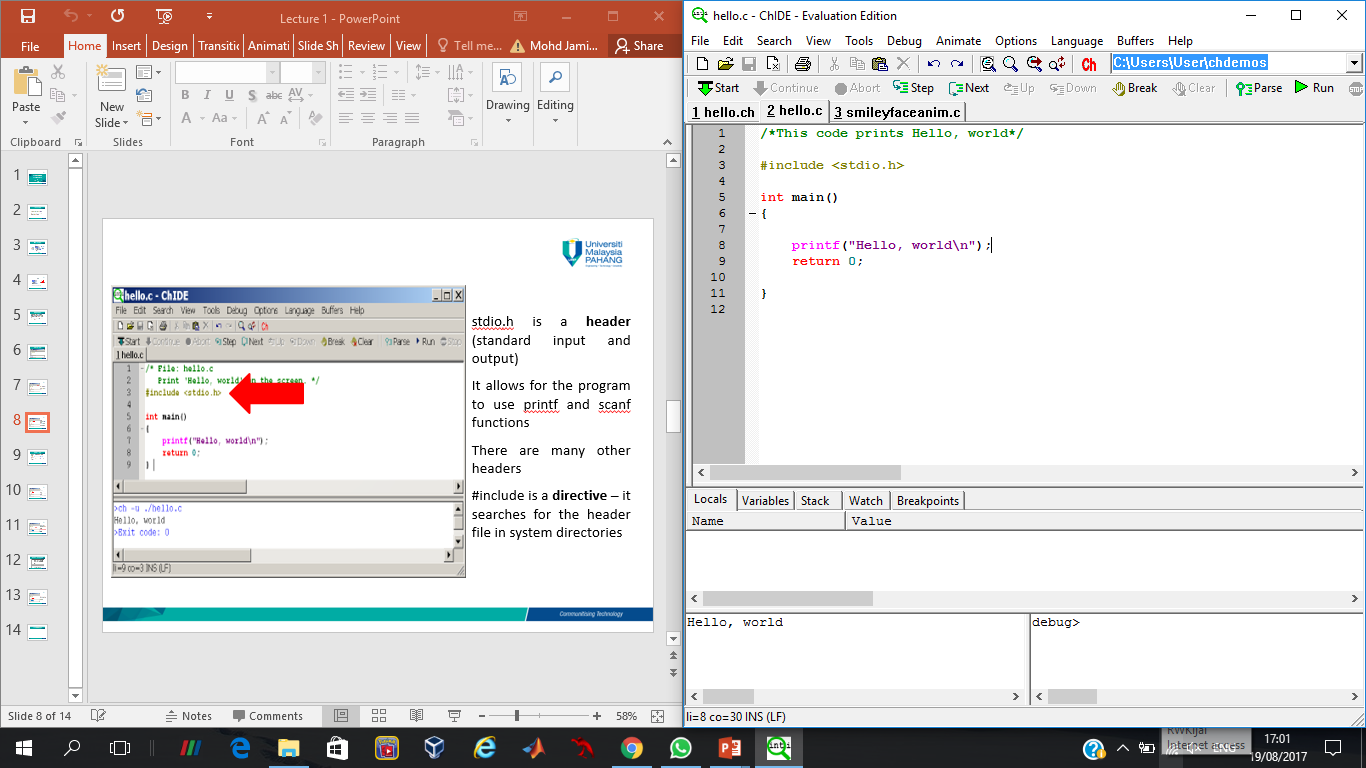 Examples of escape characters
There are many other escape code. Can you find out?
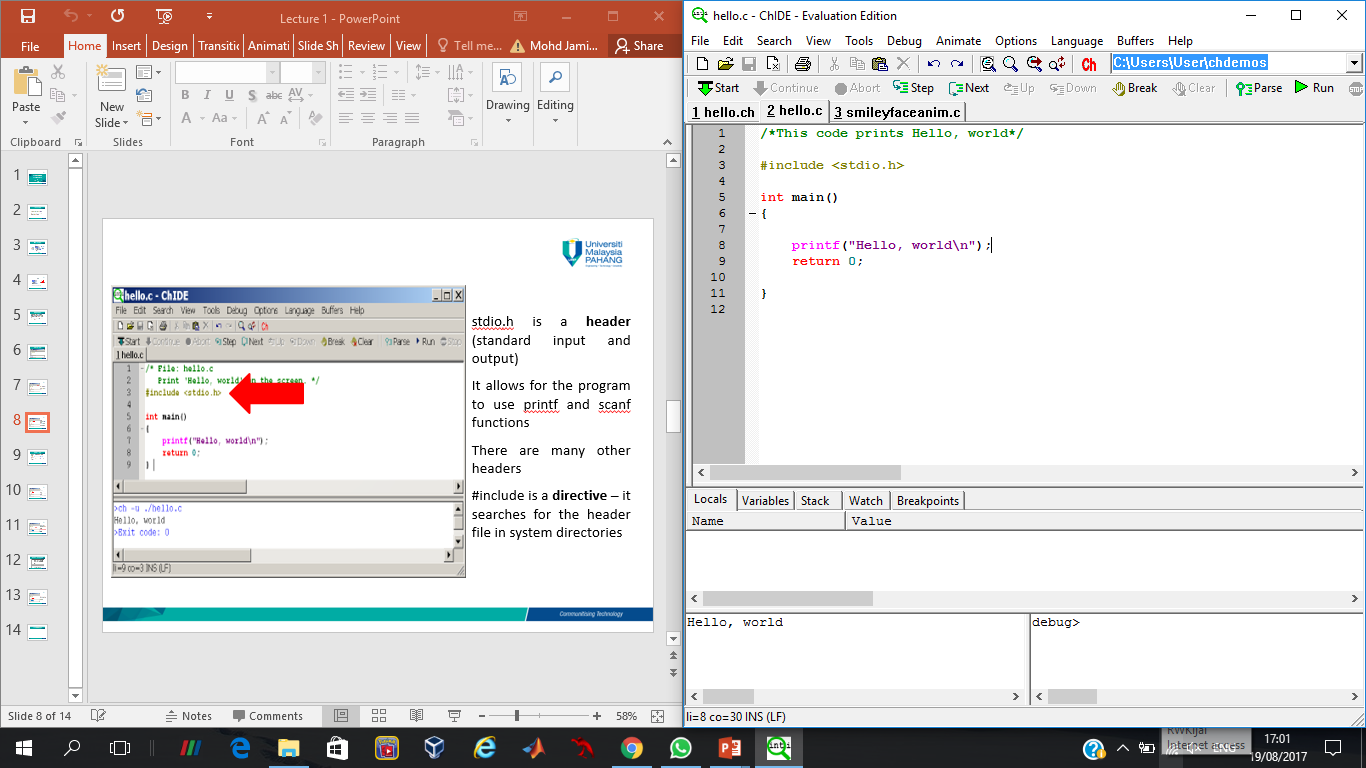 return 0;
To return from the function main()
It is a way to exit a function
Return value 0 means success – 1 means failure
Conclusion of The Chapter
Programming is an important for a computer to function